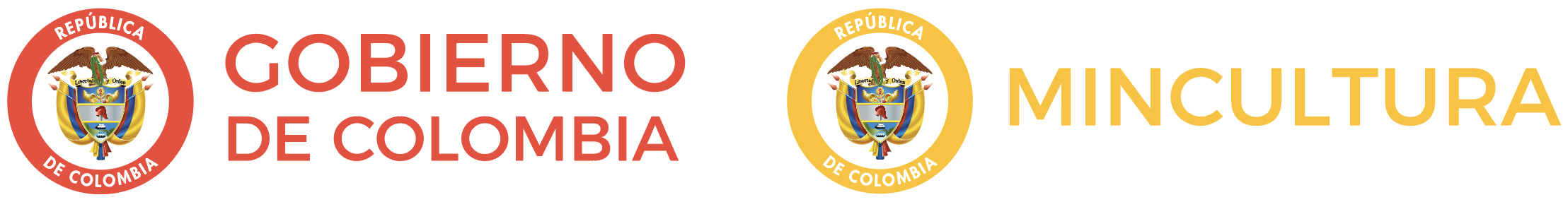 FICHA DE INVENTARIO DE BIENES CULTURALES INMUEBLES


GRUPO DE INVESTIGACIÓN Y DOCUMENTACIÓN
REGISTRO FOTOGRÁFICO
Incluir entre 6 y 12 fotos
Es necesario numerar las fotos y 
    ubicarlas en el esquema del plano
Esquema
Planta y 
referencia de fotos
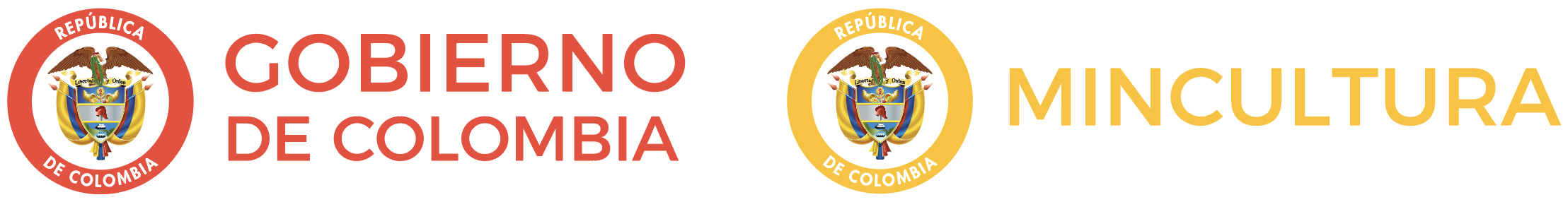 FICHA DE INVENTARIO DE BIENES CULTURALES INMUEBLES


GRUPO DE INVESTIGACIÓN Y DOCUMENTACIÓN
REGISTRO FOTOGRÁFICO
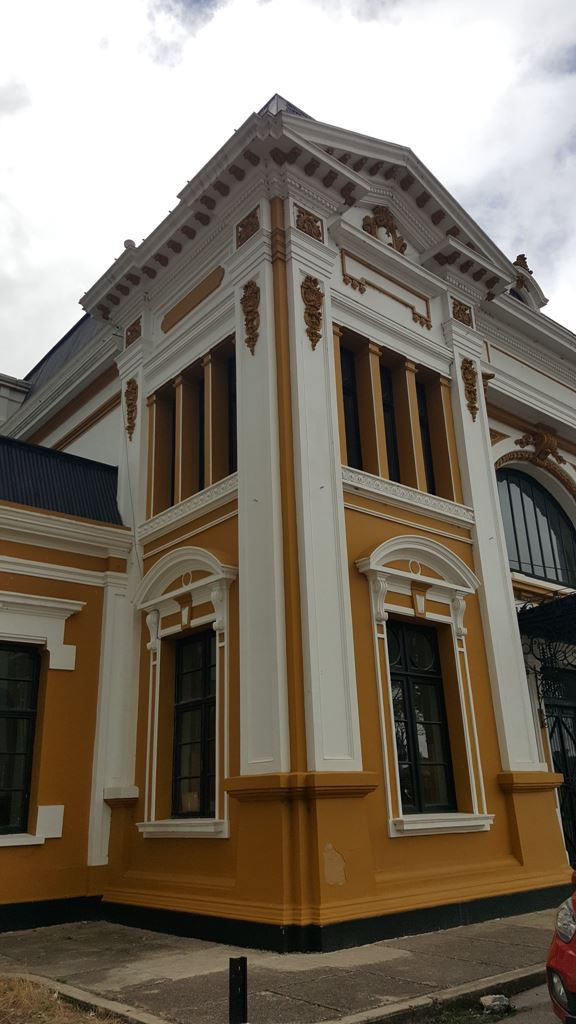 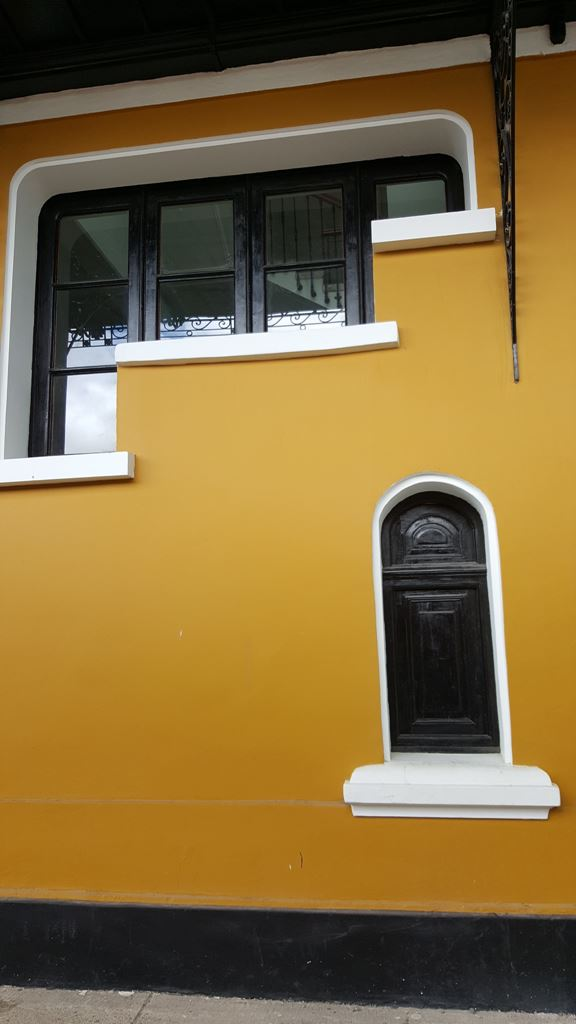 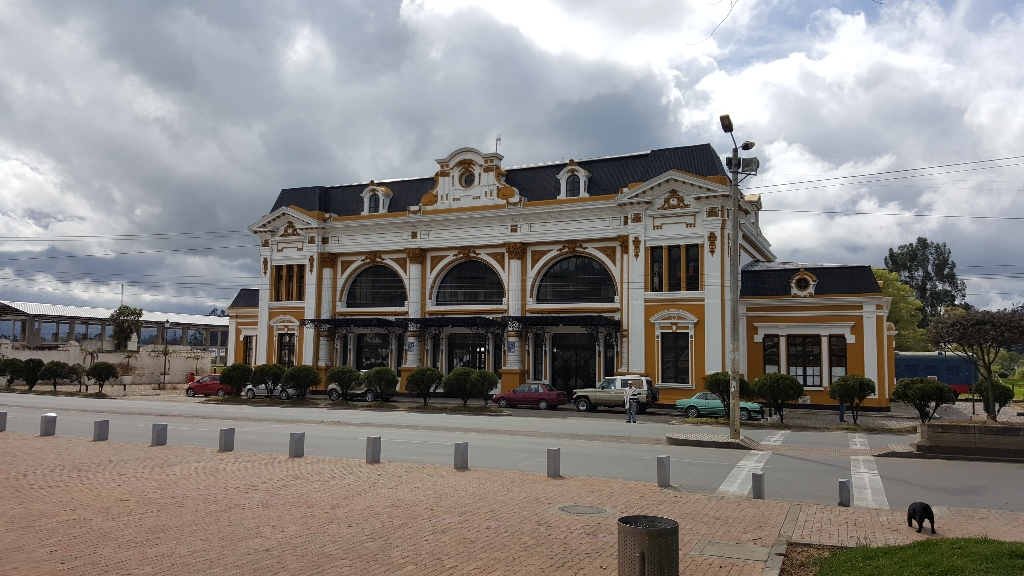 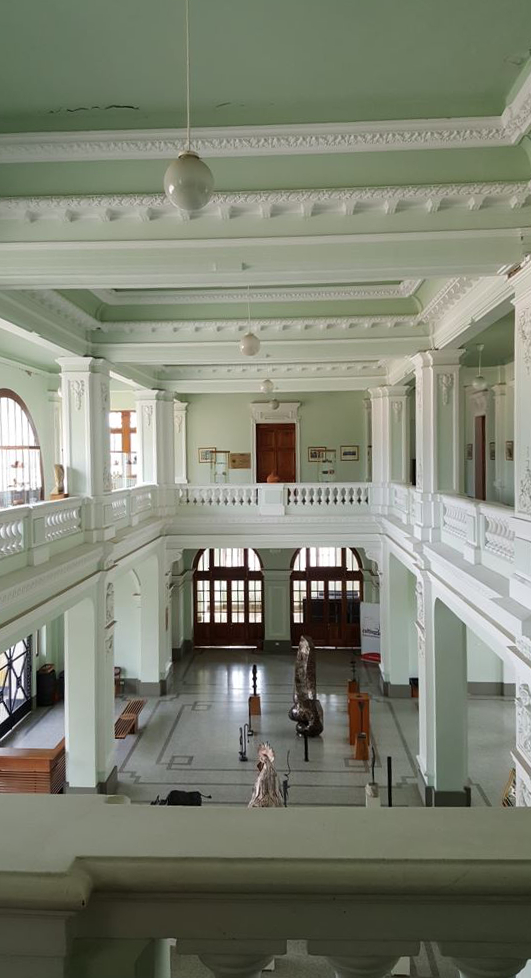 EJEMPLO DE
 DILIGENCIAMIENTO
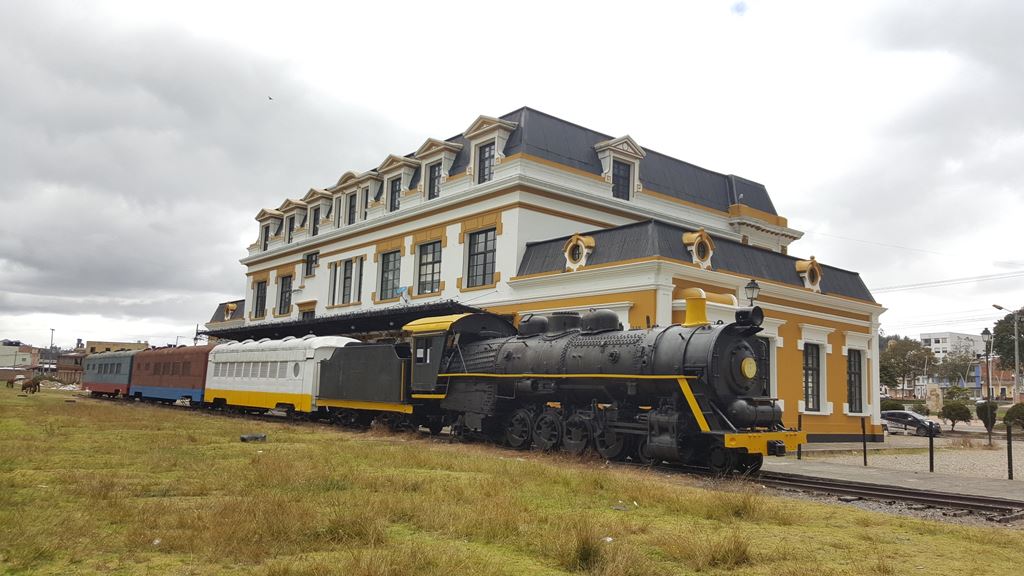 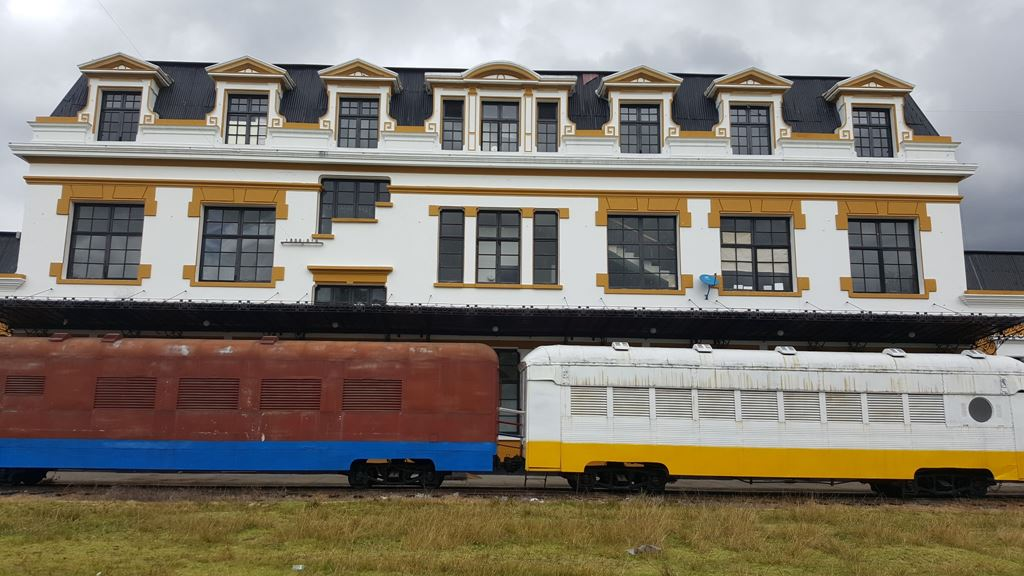 7
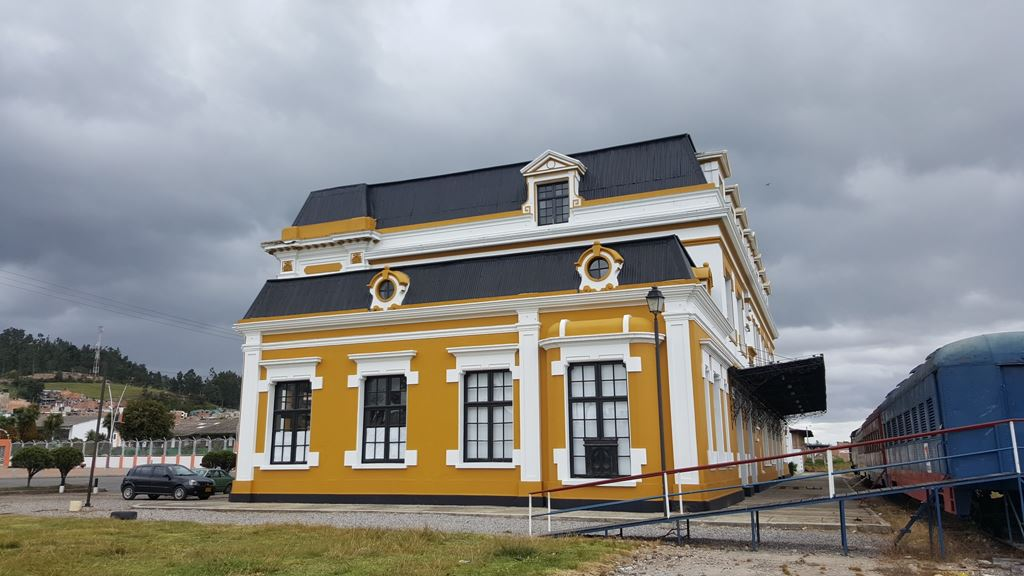 2
3
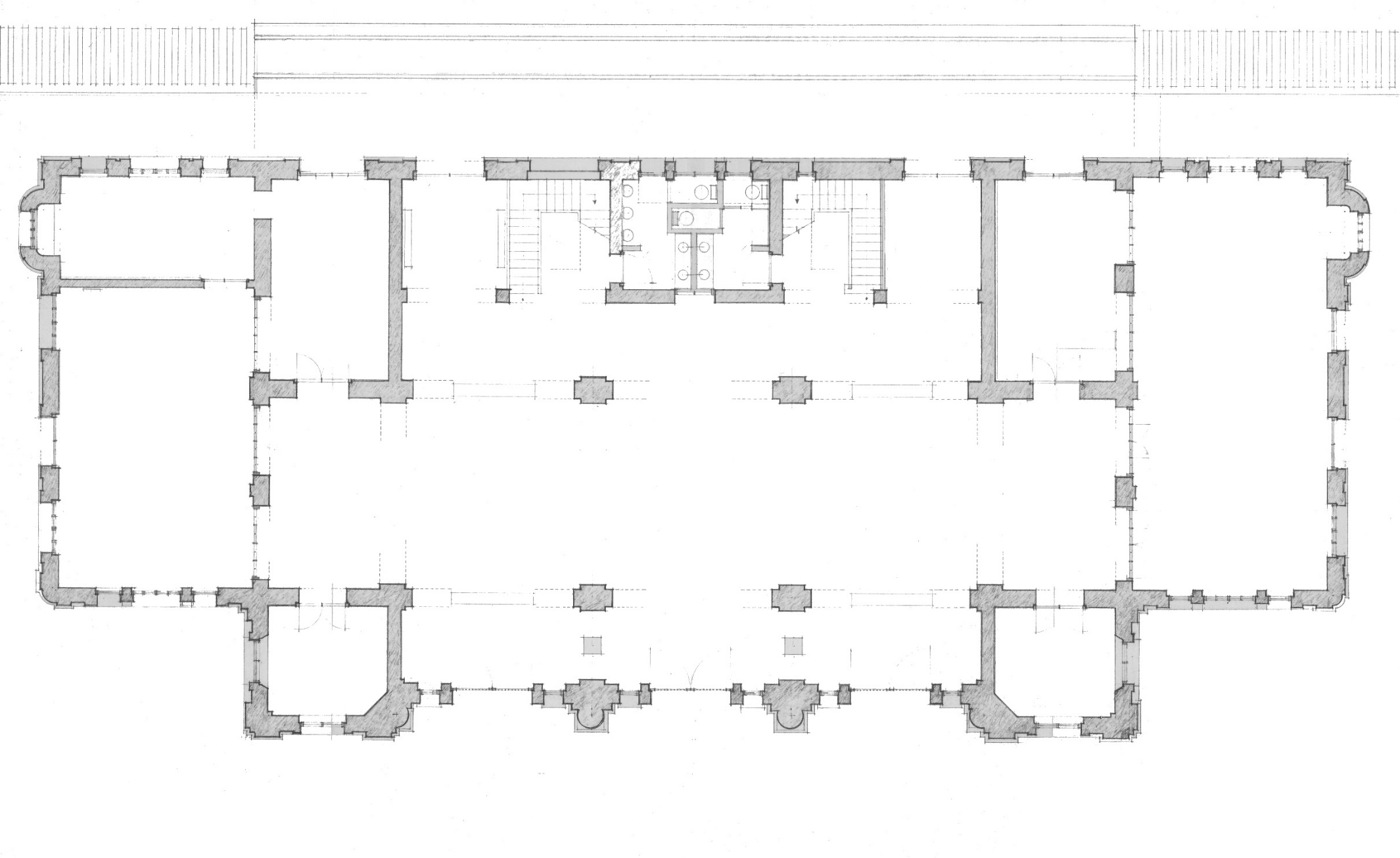 5
6
4
1